职业生涯规划
之  人生的起航
信息科学与技术学院
电子商务1602
郭婉婷
引言
正如尼柯拉耶维奇所说，“缺乏对事业的热爱，才华也是无用的。”所以，在拥有聪明的资质、内在的干劲、勤奋的态度和坚忍不拔的精神的同时，也应该先为自己制定一份职业生涯规划书，确定好未来的目标。
01.自我分析
目录
02.环境分析
03.职业定位
04.计划实施
05.评估调整
01
自我分析
·职业兴趣
·个人特质
·职业价值观
职业兴趣
40%
60%
80%
确定产品和服务的需求、竞争者和潜在客户来维持产品市场
确定销售领域、配额、目标来协调销售工作
负责企业网站的网络商务拓展、品牌营销、网站运营、网站发展战略分析
市场营销类
电子商务类
销售类
个人特质
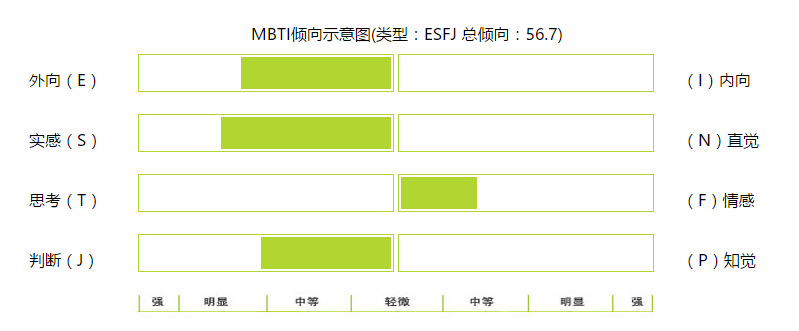 个人特质
外向、主动
实在、有条理
敏感、感性
固执、不懂变通
职业价值观
职业价值观
自我成长
工作条件
1.提供受培训和锻炼的机会
2.提供运用和施展专业和能力的平台和机会
3.提供晋升与发展的机会
1.拥有和谐、友好的人际关系
2.有保障的和稳定的收入 
3.工作相对稳定，不必担心经常出现裁员和辞退现象
02
环境分析
·学校环境分析
·地域分析
·职业环境分析
学校环境分析
广外是一所具有鲜明国际化特色的重点大学，它重点培养外国语言文化和国际化的人才。
      电子商务，是一门新型交叉学科，这门专业也培养了我利用网络开展商务活动的能力，让我初步了解了企业管理的方法。
      学校也建设了电子商务协会，给我们提供很多学习的机会。
职业
社会
企业
地域
家庭
地域分析
广州属于沿海发达城市之一，经济发展速度飞快，对人才的需求弹性也很大。     
      我本身就是一名土生土长的广州人，母语是粤语，这能够帮助我更加方便地与本地人沟通交流。
      广州的跨境电商连续实现跨越式的发展，非常适合我去实现自己的就业目标。
职业
社会
企业
学校
家庭
职业环境分析
当前的经济发展日益全球化，特别是互联网经济，一切都以新商业而创新，以新价值而创变，电子商务无疑会迎来另一个新的时代。
      电子商务培养出来的一系列能力也可适用于其他类别的职业，如市场营销、销售、国际贸易等，发展前景广阔。
社会
企业
地域
学校
家庭
03
职业定位
电子商务总监
04
计划实施
计划实施
05
评估调整
·职业路径评估
·实施策略评估
·规划调整的原则
职业路径评估
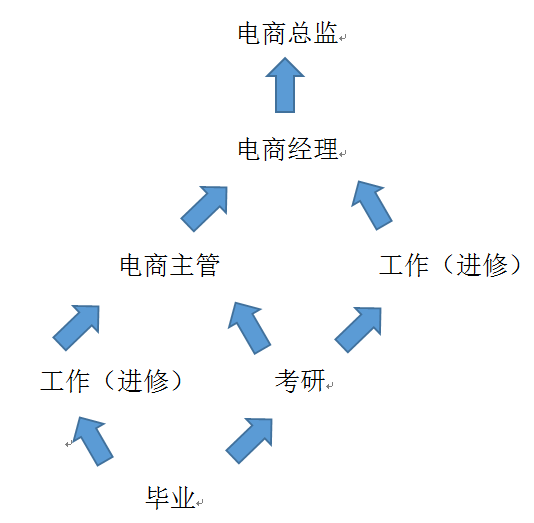 实施策略评估
工作后期
假如发现我并不能胜任高层管理工作，那么我将会选择保持原有职位，把重心稍微放到家庭中去。
工作中期
假如我发现我并没有获得晋升机会，那么我将会为自己争取机会，并且进一步提高自己在电子商务方面的知识。
工作初期
假如我发现我并不适合从事计算机类工作，那么我将会考虑向管理、营销方面发展方向。
大学阶段
假如我发现我没有余力学习，那么我将会选择放弃考研。
规划调整的原则
多方案选最优解原则
忠于评估表原则
01
03
02
04
02
稳定可调原则
可行性原则
谢谢大家！
PPT模板下载：www.1ppt.com/moban/     行业PPT模板：www.1ppt.com/hangye/ 
节日PPT模板：www.1ppt.com/jieri/           PPT素材下载：www.1ppt.com/sucai/
PPT背景图片：www.1ppt.com/beijing/      PPT图表下载：www.1ppt.com/tubiao/      
优秀PPT下载：www.1ppt.com/xiazai/        PPT教程： www.1ppt.com/powerpoint/      
Word教程： www.1ppt.com/word/              Excel教程：www.1ppt.com/excel/  
资料下载：www.1ppt.com/ziliao/                PPT课件下载：www.1ppt.com/kejian/ 
范文下载：www.1ppt.com/fanwen/             试卷下载：www.1ppt.com/shiti/  
教案下载：www.1ppt.com/jiaoan/        PPT论坛：www.1ppt.cn